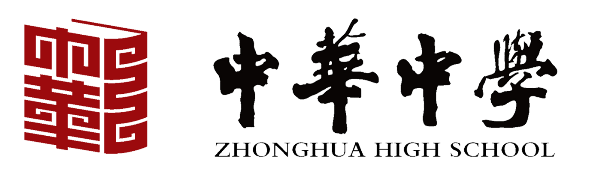 最新
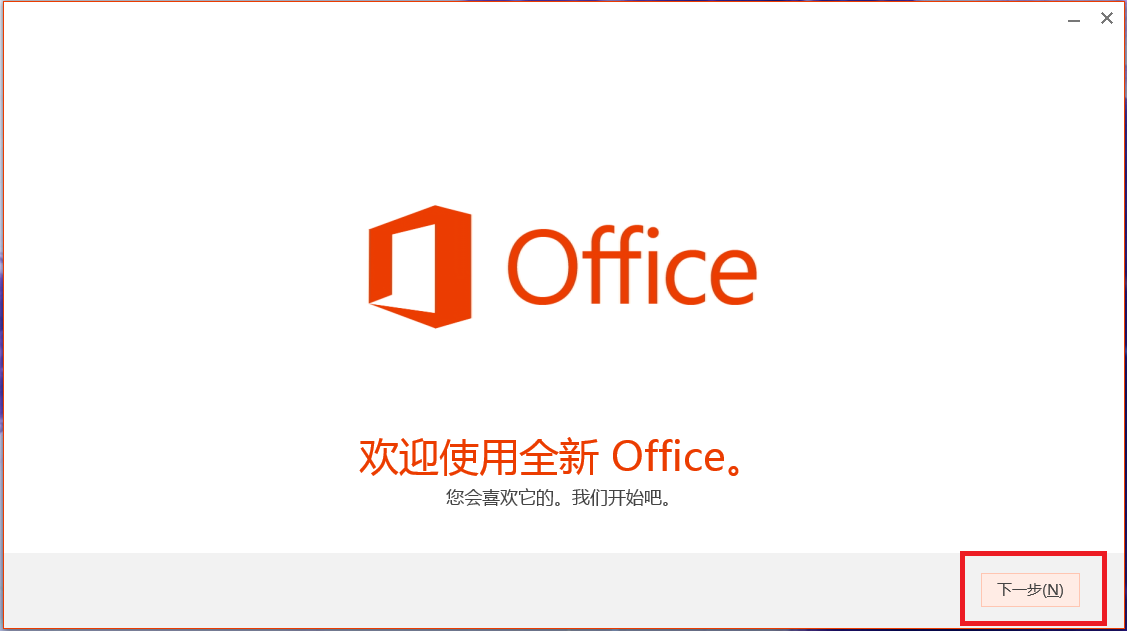 365
OneDrive云盘的使用方法
1.通过网页访问
2.通过Office365软件访问
1.通过网页访问
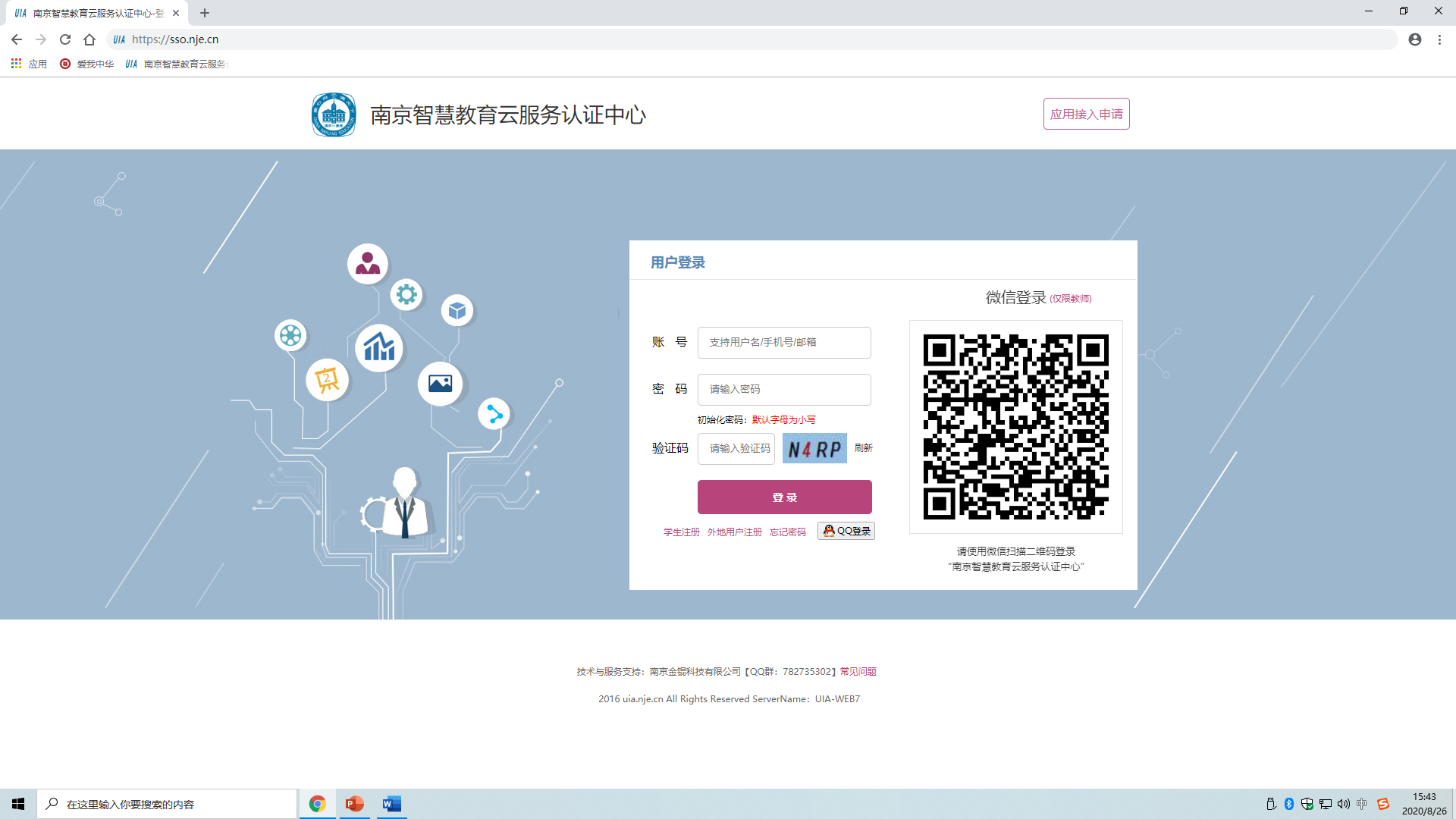 网页打开南京智慧教育网

扫码登陆
网址：https://sso.nje.cn
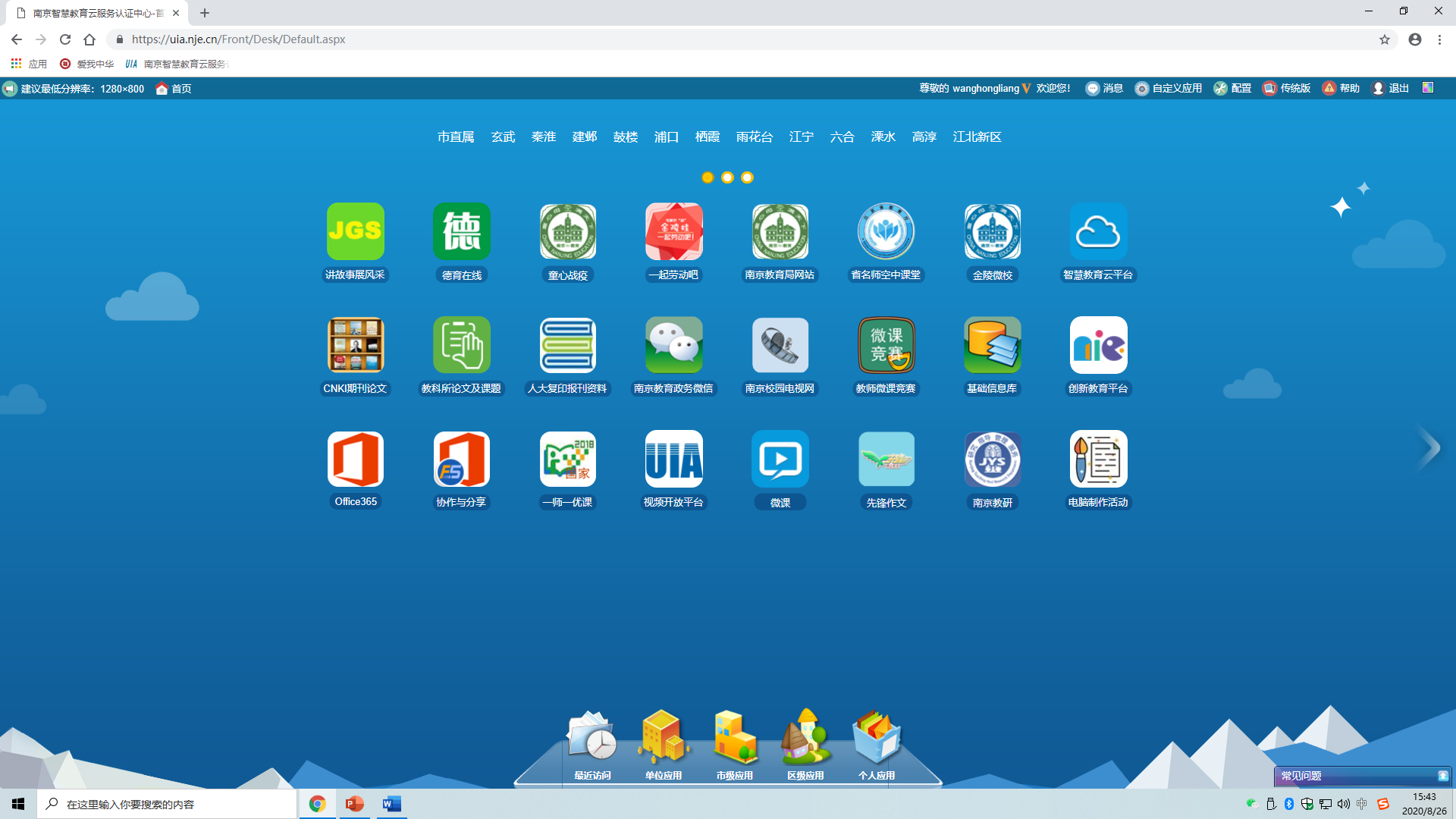 点击协作与分享
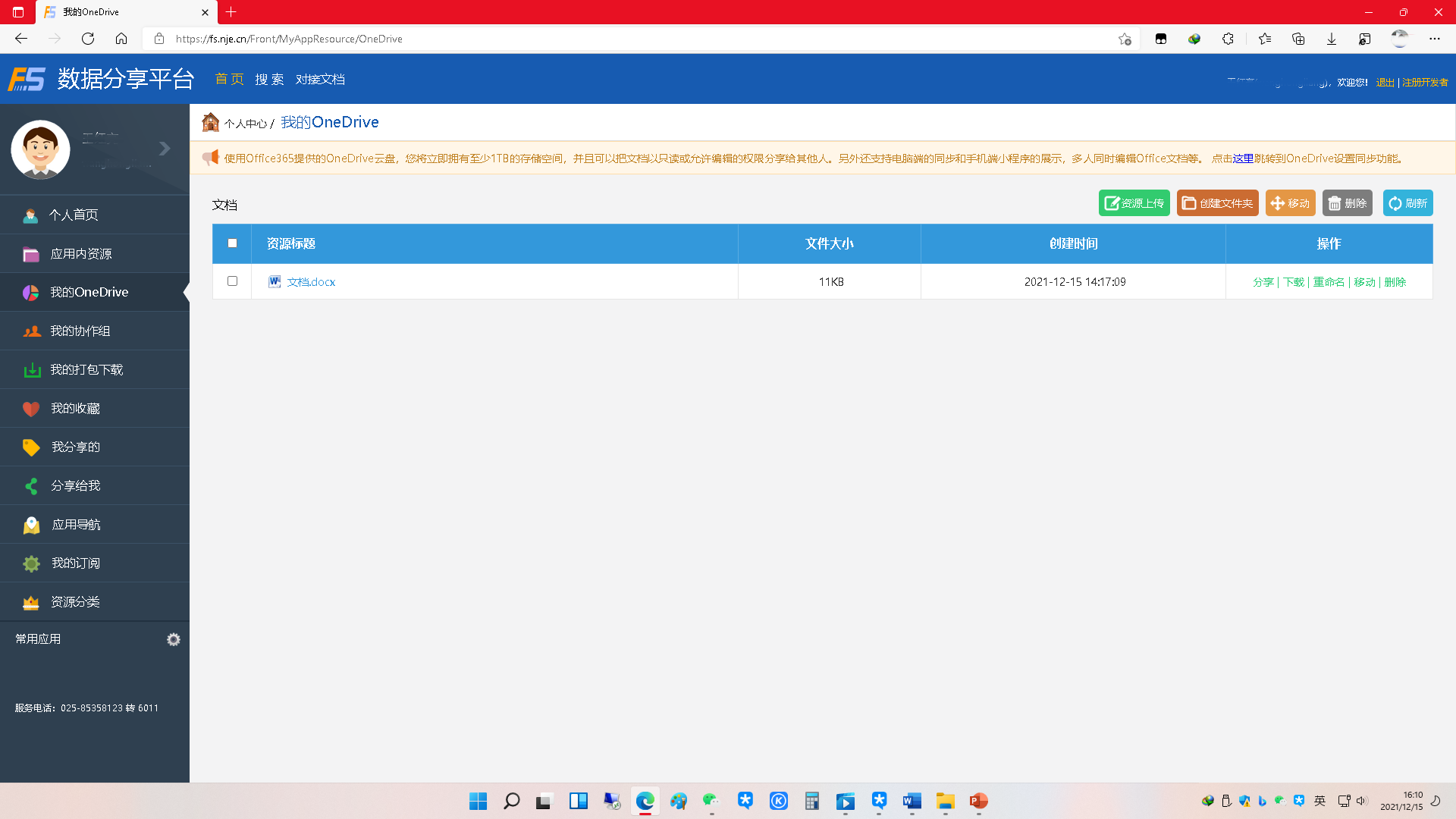 至少拥有1TB的存储空间
2.通过Office365软件访问
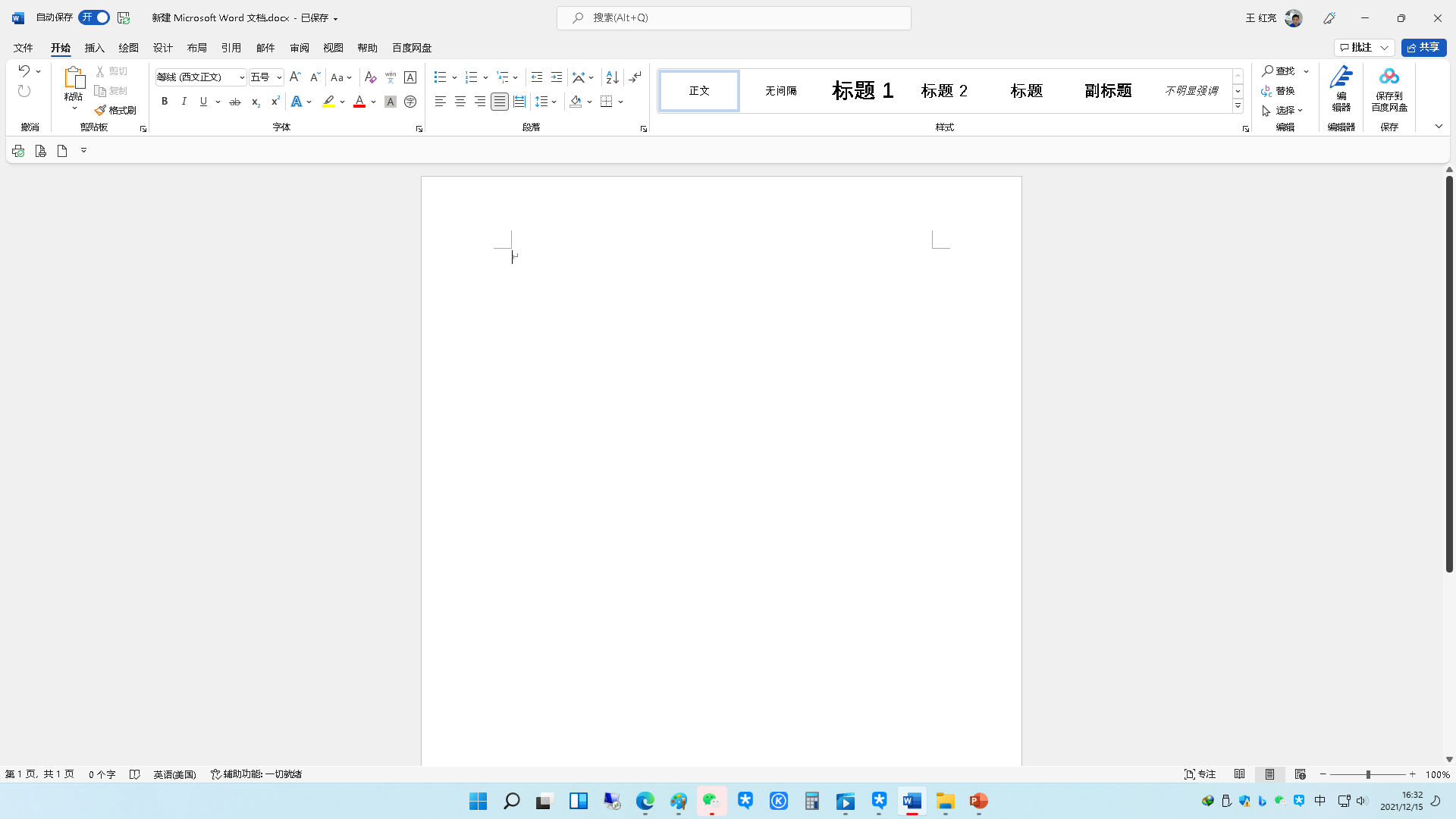 点击文件菜单
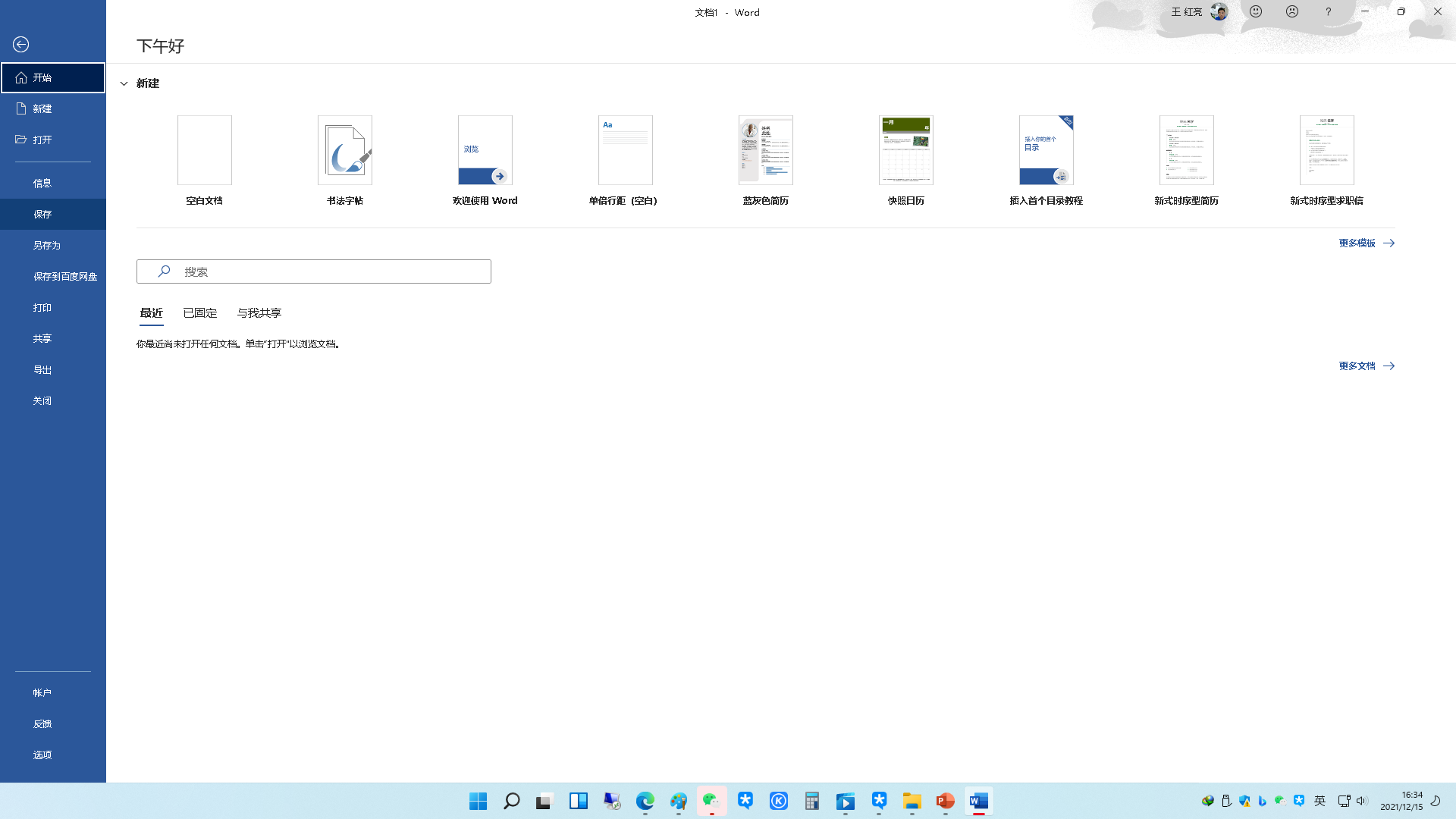 点击保存/打开
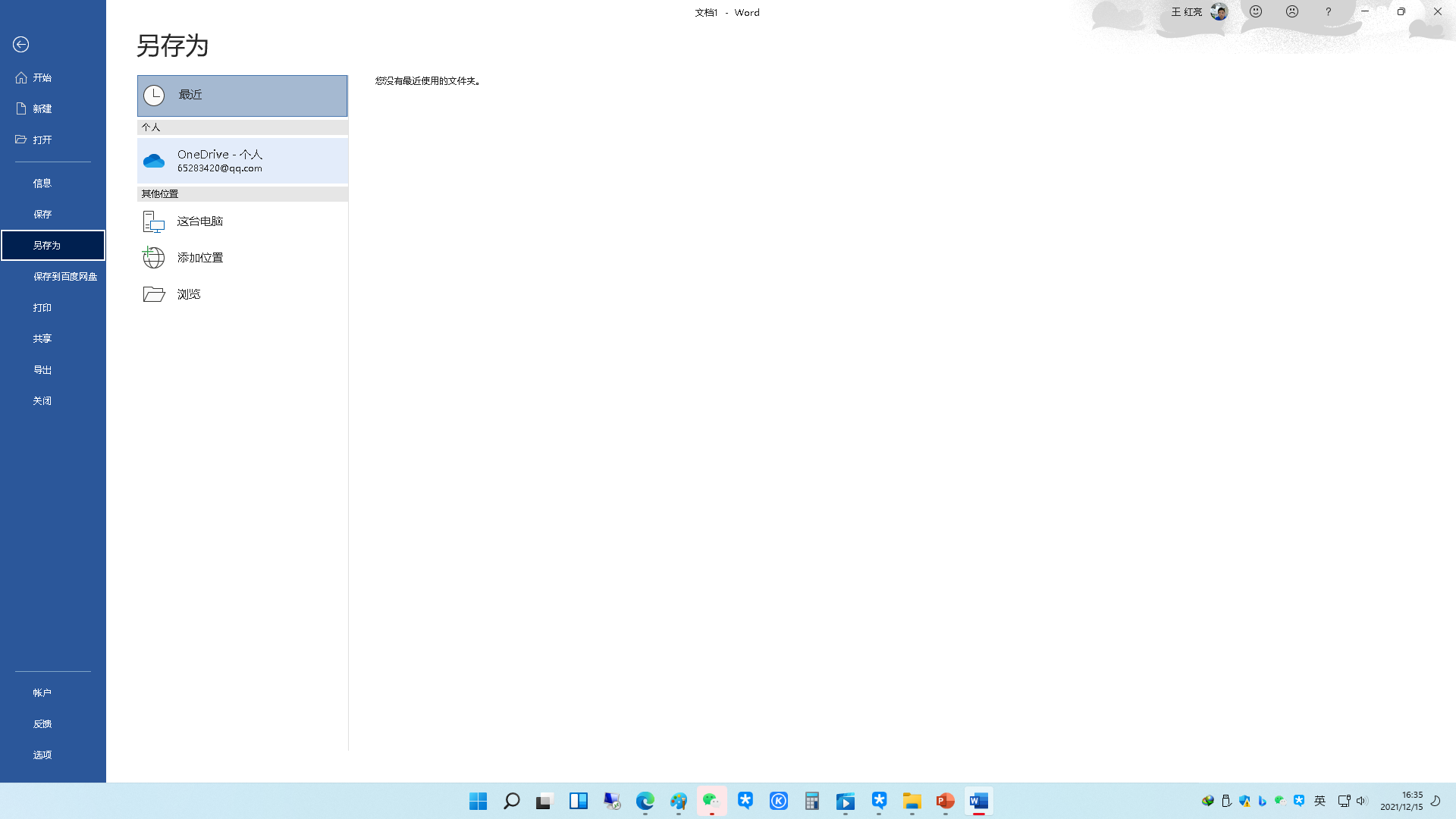 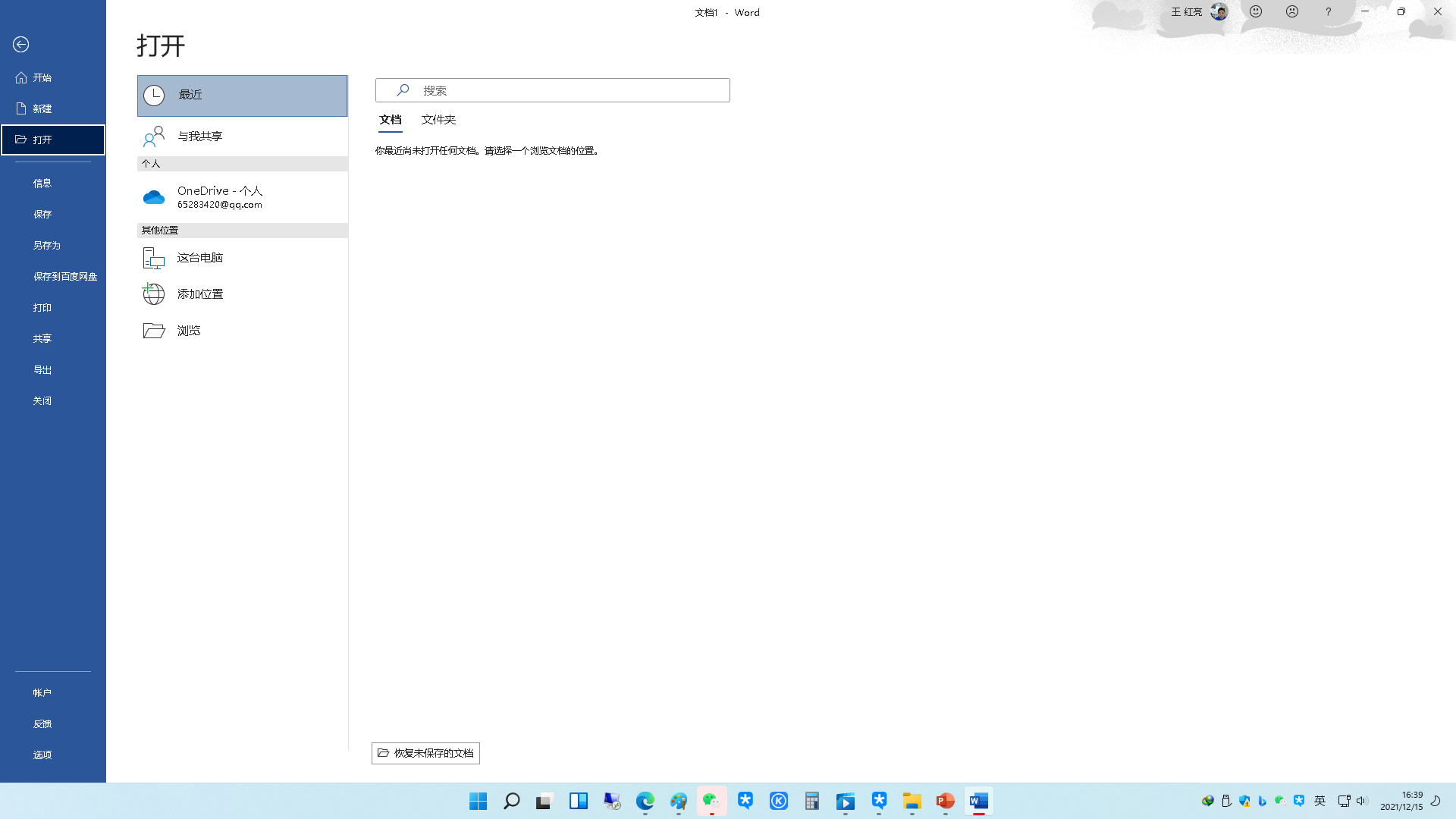 选择OneDrive
选择OneDrive